Lesson 8:Extending HTML
Lesson 8 Objectives
Identify client-side and server-side scripting technologies
Identify the benefits of Dynamic HTML (DHTML)
Define the function of the Document Object Model (DOM)
Define HTML5 APIs 
Use the HTML5 canvas API
Use the HTML5 offline Web application API
Use the HTML5 geolocation API
Use the HTML5 drag-and-drop API
Define Web application frameworks
Connect Web pages to databases
Server-Side and Client-Side Languages
Programming concepts
Not required knowledge, but essential terminology is useful to understand
Programming statements
if/then 
if/then/else 
do while
do until
break
Server-Side Languages
Attributes of server-side language:
Code is executed by the Web server, not the Web browser
Code executes because an interpreter has been installed and activated on the Web server
Server-side scripts are used for various purposes: 
Browser detection
Database connectivity
Cookie creation and identification
Logon scripts
Hit counters
File uploading and downloading
PHP Hypertext Preprocessor (PHP)
An interpreted server-side scripting language for creating dynamic Web pages
Embedded in HTML pages but usually executed on a Web server
Example of PHP code:
		<?php
		$envVars = array("HTTP_USER_AGENT");
		foreach($envVars as $var)
		{
		print "
		<html><head><title>PHP CGI Example</title></head><body>
		<h1>Hello, World!</h1>
		Your user agent is:<strong>${$var}.</strong>
		<br/>
		</body></html>
		";
		}
		?>
Practical Extraction and Report Language (Perl)
Another server-interpreted language
Older, but very popular
Example of Perl code:
		#!/usr/bin/perl
		use CGI qw/:all/;
		$cgi_object = CGI::new();
		print "Content-type: text/html\n\n";
		print "<html>\n<head>\n<title>\nPerl CGI 
		Example\n</title>\n<body>\n<h1>Hello, 
		World!</h1>\nYour user agent is: <b>\n";
		print $cgi_object->user_agent();
		print "</b>.</html>\n";
Active Server Pages (ASP) using VBScript
Microsoft’s original server-side scripting solution
Example of ASP code using VBScript:
		<%@ LANGUAGE=vbscript %>
		<html>
		<head>
		<title>ASP CGI Example</title>
		</head>
		<body>
		<h1>Hello, World!</h1>
		<% 
		path = Request.ServerVariables("PATH_INFO")
		pagename = Request.ServerVariables("HTTP_HOST")
		method = Request.ServerVariables("REQUEST_METHOD")
		browser = Request.ServerVariables("HTTP_USER_AGENT")
		user = Request.ServerVariables("REMOTE_ADDR")
The C Language
A procedural programming language (relies upon subprograms to accomplish a task in an application)
C is a time-honored language, usually used to create stand-alone applications and operating systems (e.g., Linux/UNIX)
Can also be used for CGI
Example of C code:
			#include <stdio.h>
			int main()
			{
			   printf("Hello, World!\n");
			   return 0;
			}

Note that this code includes a reference to a library called stdio.h
C++
Object-oriented programming language
A style of programming that links data to the processes that manipulate it
May include procedural elements, but instead of using subprograms to accomplish a task, will create an object that can then be manipulated throughout the program
Once an object is created, it can be reused
Platform dependent: 
Must be compiled to a specific computer type (e.g., IBM-compatible machines that run Windows)
Java
Object-oriented programming language
Compiled
Platform-independent
Marketing: Write once, run anywhere
Reality: Write once, test everywhere
Java can be used to write:
Stand-alone applications
Servlets
JavaServer Pages (JSP)
Visual Basic
A compiled programming language developed by Microsoft Corporation
Used for stand-alone applications and server-side Web applications
Once only procedural, now has object-based elements
C#
Pronounced "C sharp"
Object-oriented programming language
Compiled
Platform-dependent
Server Side Includes (SSIs)
An instruction inside of an HTML page that directs the Web server to perform an action
An alternative to CGI
SSI instructions are in SGML
Can be used to:
Place the results of a database query into a page
Execute other programs
Indicate the last time a document was modified
Insert footer text at the bottom of a page
Add the current date as a timestamp to a page
Server Side Includes (SSIs) (cont'd)
Standard SSI file name extensions:
.shtml
.shtm
SSI support in Web servers
Most Web servers include code that enables SSI
However, the SSI feature may be disabled
You may have to activate the feature
You may also have to define a MIME type
Client-Side Languages
Issues with client-side languages
Some clients do not support JavaScript or any other such scripting language
Users can deactivate script execution in browsers that normally support it
JavaScript
Object-based scripting language
Adds interactivity to Web pages
Can also be used on the server side (Server-Side JavaScript [SSJS])
On the client side, can be used to:
Detect browsers
Create cookies
Create mouse rollovers
JavaScript advantages
Platform-independent
Vendor-neutral
Relatively simple
JavaScript (cont'd)
Can be placed in an HTML document
Use the <script> tag
Browser detection (using JavaScript or any other scripting technology) is useful for:
Presenting different versions of a site to different browsers
Informing users in a corporate intranet to upgrade their browsers to a supported version
Ensuring accessibility to disabled users
JavaScript (cont'd)
JavaScript and cookies
Cookies are stored on the hard drive
Cookies can be used to:
Store passwords
Store user preferences
Choose which Web pages will be displayed based on browser version
VBScript
Microsoft’s answer to JavaScript
Can be used on the client side or the server side
If used on the client side, only Internet Explorer can render the script
Dynamic HTML (DHTML)
An enhancement that provides animation, interactivity and dynamic updates in pages
DHTML capabilities include:
Automatic adjustment of font sizes and colors
Absolute positioning
New document content
Granular control over animation, audio and video
Document Object Model (DOM)
A vendor-neutral, cross-platform application programming interface (API)
Specifies how objects in a document can be referred to and manipulated through scripting languages
Describes the elements, or objects, within a document rendered by a user agent (e.g., Web browser)
A W3C standard
Document Object Model (DOM) (cont'd)
Accessing a browser's DOM
Use a scripting language
JavaScript
VBScript
DOM compliance
The W3C has created a standard DOM
Choosing a DOM-compliant browser
Undefined object error and the DOM
HTML, the DOM and browser compatibility
HTML5 APIs
HTML5 APIs are the best examples of DHTML 
HTML5 APIs utilize multiple technologies to extend the functionality of HTML :
HTML5
Cascading Style Sheets (CSS)
JavaScript access to the Document Object Model (DOM)
HTML5 APIs are used to create apps for mobile devices, not just Web pages
Canvas
Provides a place on a Web page (a "canvas") where developers can display graphics, animation, video and games "on the fly" without the need for a plug-in
Draw objects on a canvas using JavaScript
The canvas element is defined in HTML with the <canvas></canvas> tag
The canvas element has only two attributes: height and width
Offline Web Application
Allows users to interact with Web sites when a network connection is unavailable
Web pages will store data locally within the user’s browser, utilizing the application cache
Utilizing a manifest, which tells the browser which files to store locally, is what allows the user to continue working without the connection
Geolocation
Used to locate a user’s geographical position
Geolocation can:
Determine a user’s current position
Monitor the user’s location
Update any changes to that location
Geolocation displays the user’s information in a localized map
Drag-and-Drop Functionality
Allows a user to move an item from one place on the page to another by dragging it across the screen and dropping it in a different location
The drop zone is the place where dragged items can be placed
There are two kinds of drag-and-drop functionality: 
Dragging files from the user’s computer onto a Web page
Dragging items to a different location within the same page
Web Application Frameworks
Web application framework – a set of software tools or code that is commonly used in the creation and management of online applications 
Popular Web application frameworks:
Django
Ruby on Rails
Connecting to a Database
For a database to work, you must:
Provide a way for the Web server and database to recognize each other 
Provide permissions to the database so it can be read and/or written to
CGI and Permissions
Aside from improper coding, CGI scripts usually fail to execute because:
The Web server does not have the permissions to execute files and scripts
The file or script used has incorrect permissions, which prohibits the server from executing the file
ISPs and CGI
If working with an Internet Service Provider (ISP), you generally need to:
Request CGI services
Request that the ISP:
Enables execute permissions on your scripts
Creates a directory that contains available CGI scripts
Provides user names and passwords with enough permissions to work the system
N-Tier Applications
When discussing databases, three elements are generally involved:
Data
The database file or multiple database files
Business logic
The SQL coding necessary to create relationships with the data stored in the database
Presentation
The way that data and business logic are presented on the user screen
N-Tier Applications (cont'd)
In n-tier, all three database elements are separated
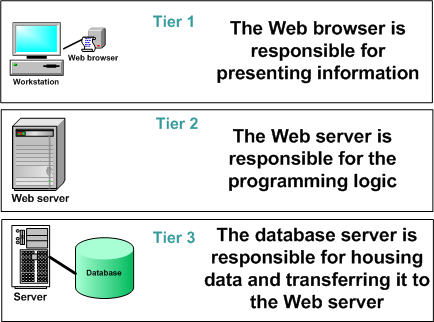 Lesson 8 Summary
Identify client-side and server-side scripting technologies
Identify the benefits of Dynamic HTML (DHTML)
Define the function of the Document Object Model (DOM)
Define HTML5 APIs 
Use the HTML5 canvas API
Use the HTML5 offline Web application API
Use the HTML5 geolocation API
Use the HTML5 drag-and-drop API
Define Web application frameworks
Connect Web pages to databases